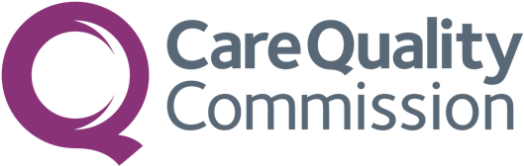 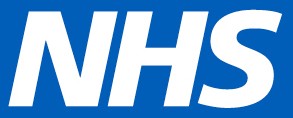 Déjenos su opinión sobre la atención a la salud mental
Encuesta sobre salud mental comunitaria 2025
Esta organización pronto llevará a cabo una encuesta para saber su opinión sobre la atención que recibe. 

El año pasado recibimos las opiniones de casi 15.000 personas. Los resultados nos ayudaron a mejorar la calidad del servicio y la experiencia de atención de salud mental de las personas.
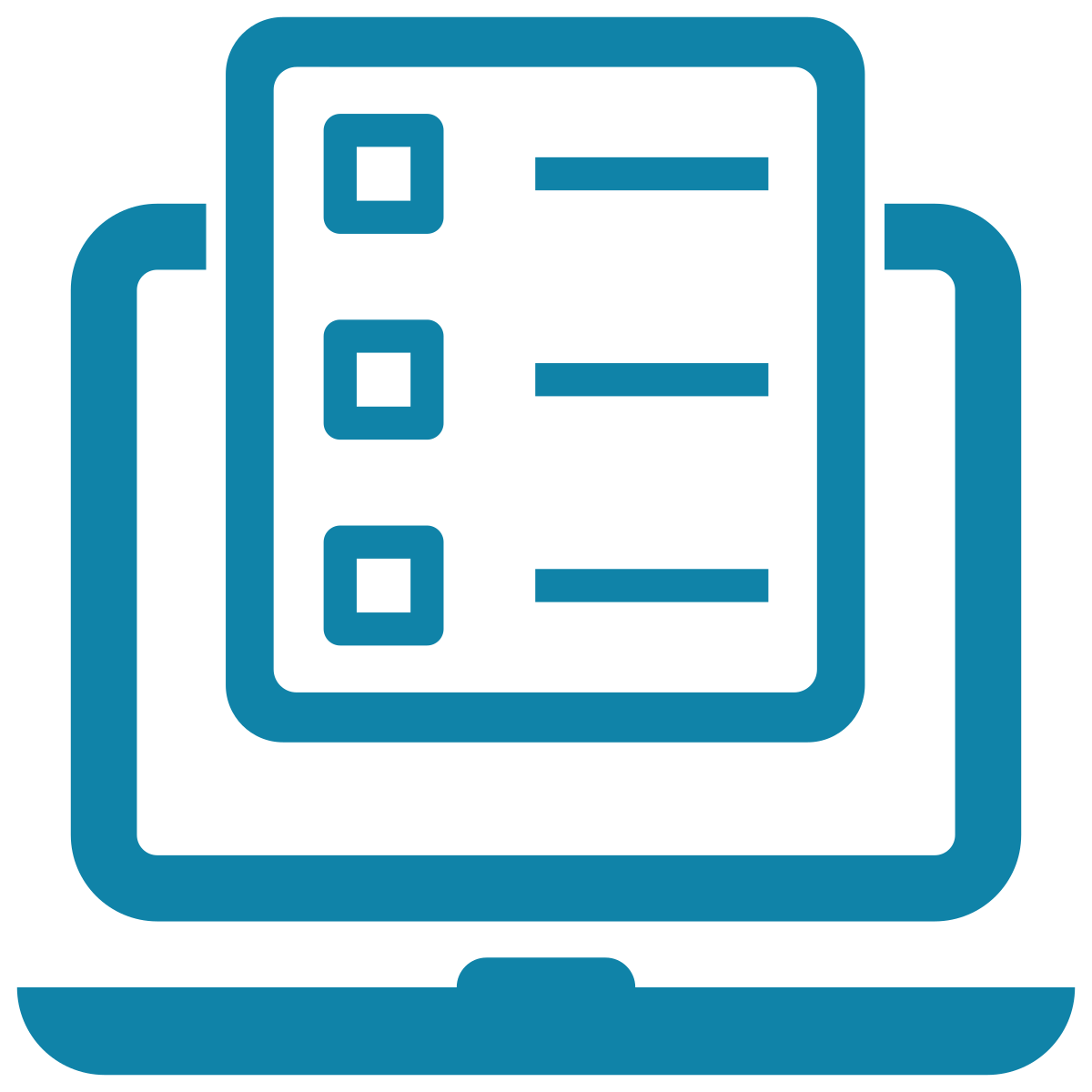 Ayúdenos a mejorar los servicios que recibe
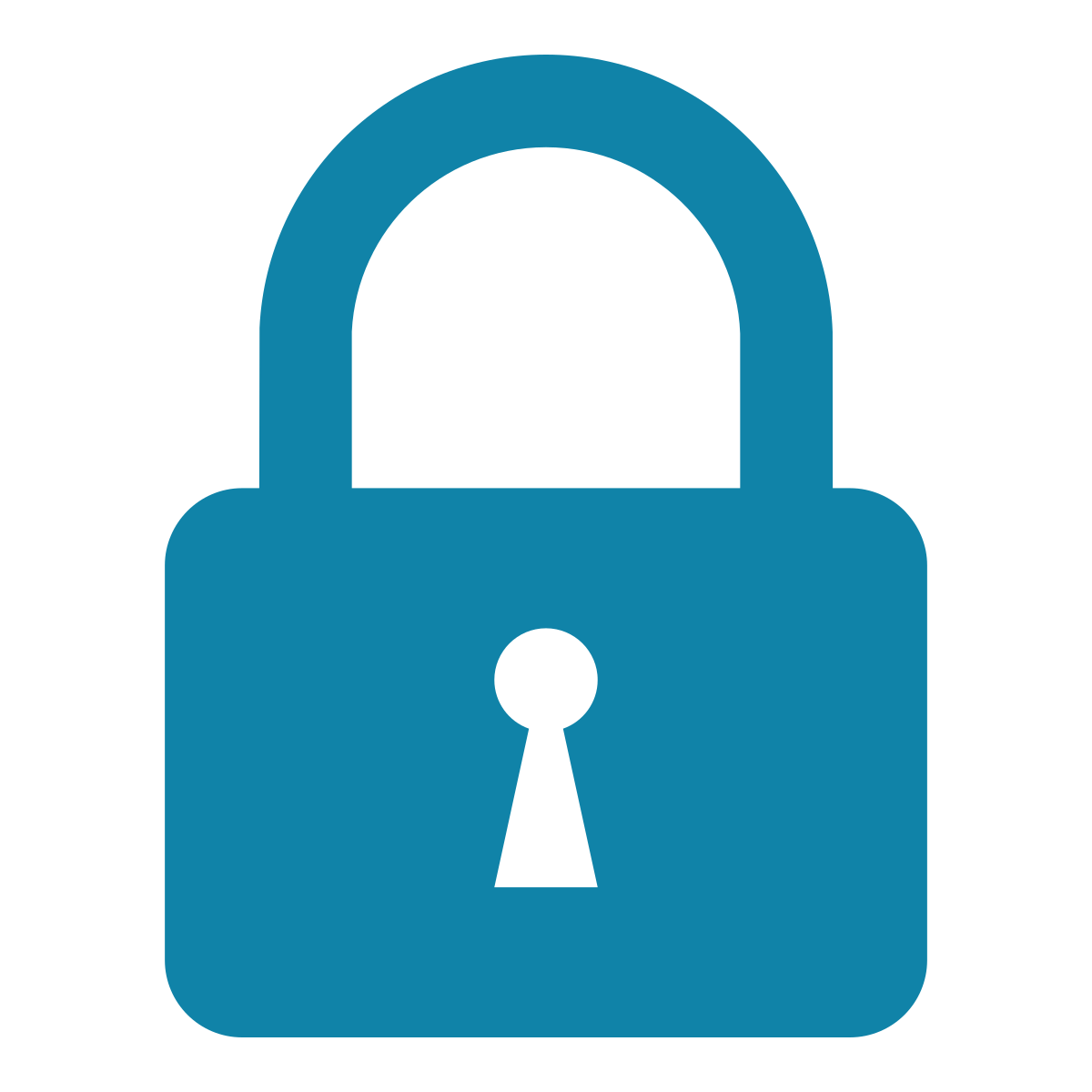 La participación es voluntaria y todas las respuestas son confidenciales.

Si se le invita a participar, su nombre, número de teléfono y dirección postal solo serán utilizados por los investigadores para realizar la encuesta. Su información y respuestas a la encuesta no se compartirán con ningún profesional que le brinde atención, y todos los datos publicados serán anónimos.
Si no desea participar o tiene alguna pregunta sobre la encuesta, comuníquese con la organización a través de los siguientes contactos:
Patient Advice and Liaison Service
0116 2950830     lpt.pals@nhs.net
Freepost LPT Patient Experience
La Encuesta sobre salud mental comunitaria cuenta con la aprobación de la Sección 251 (Ley del NHS de 2006) para procesar los datos de contacto.